Song ID: 0180
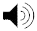 Holy, Holy,Holy…-Gary Oliver
Intro
Worthy to receive glo-ry     Worthy to receive hon-or    Worth to receive all our praise today
Eb
Ab/Eb
Eb
Eb
Ab/Eb
Eb
Gm
Ab
Gm
Eb
Eb
Fm
Eb
Bb
Verse 1a
Eb
Ab/Eb
Eb
Holy  Holy  Ho-ly....        Holy  Holy  Ho-ly….    Holy is the Lord God Almighty    Worthy to receive glo-ry     Worthy to receive hon-or    Worth to receive all our praise today
Eb
Ab/Eb
Eb
Eb
Fm
Eb
Gm
Gm
Ab
Bb
Eb
Ab/Eb
Eb
Eb
Ab/Eb
Eb
Gm
Ab
Gm
Eb
Eb
Fm
Eb
Bb
Verse 1b
Eb
Ab/Eb
Eb
Holy  Holy  Ho-ly....        Holy  Holy  Ho-ly….    Holy is the Lord God Almighty    Worthy to receive glo-ry     Worthy to receive hon-or    Worth to receive all our praise today
Eb
Ab/Eb
Eb
Eb
Fm
Eb
Gm
Gm
Ab
Bb
Eb
Ab/Eb
Eb
Eb
Ab/Eb
Eb
Gm
Ab
Gm
Eb
Eb
Fm
Eb
Bb
Chorus 1a
Db/Eb
Ab/Eb
G – Ab – A – Bb       Bb–Db–Eb-Gb
Praise Him….  
    Praise Him   and lift Him up
    Praise Him….  
    Exalt His Name for--e--ver
Ab/Eb
Db/Eb
Ab/Eb
Eb
Db/Eb
Ab/Eb
Db/Eb
Ab/Eb
Eb
Ab/Eb
Bb
Chorus 1b
Db/Eb
Ab/Eb
G – Ab – A – Bb       Bb–Db–Eb-Gb
Praise Him….  
    Praise Him   and lift Him up
    Praise Him….  
    Exalt His Name for--e--ver
Ab/Eb
Db/Eb
Ab/Eb
Eb
Db/Eb
Ab/Eb
Db/Eb
Ab/Eb
Eb
Ab/Eb
Bb
Chorus 2a  Punches
Db/Eb
Db/Eb
Praise     Him….  
    Praise Him   and lift Him up
    Praise      Him….  
    Exalt His Name for--e--ver
Db/Eb
Eb
Db/Eb
Db/Eb
Db/Eb
Db/Eb
Ab/Eb
Eb
Ab/Eb
Bb
Chorus 2b  Punches
Db/Eb
Db/Eb
Praise     Him….  
    Praise Him   and lift Him up
    Praise      Him….  
    Exalt His Name for--e--ver
Db/Eb
Eb
Db/Eb
Db/Eb
Db/Eb
Db/Eb
Ab/Eb
Eb
Ab/Eb
Bb
Close
Db/Eb
Ab/Eb
Praise     Him….  
    Praise Him   and lift Him up
Ab/Eb
Db/Eb
Eb
Holy, Holy, Holy    -Gary Oliver
Eb
Ab/Eb
Eb
Eb
Ab/Eb
Eb
Holy  Holy  Ho-ly....    Holy  Holy  Ho-ly….    Holy is the Lord God Almighty    Worthy to receive glo-ry     Worthy to receive hon-or    Worth to receive all our praise today
    Praise Him,  Praise Him   and lift Him up    Praise Him,  Exalt His Name for--e--ver
Eb
Fm
Eb
Gm
Gm
Ab
Bb
Ab/Bb
Db/Eb
Eb
Ab/Eb
Eb
Eb
Ab/Eb
Eb
Gm
Ab
Gm
Eb
Eb
Fm
Eb
Bb
Ab/Eb
Db/Eb
Ab/Eb
Eb
Db/Eb
Ab/Eb
Db/Eb
Db/Eb
Ab/Eb
Ab/Eb
Eb
Ab/Eb
Bb